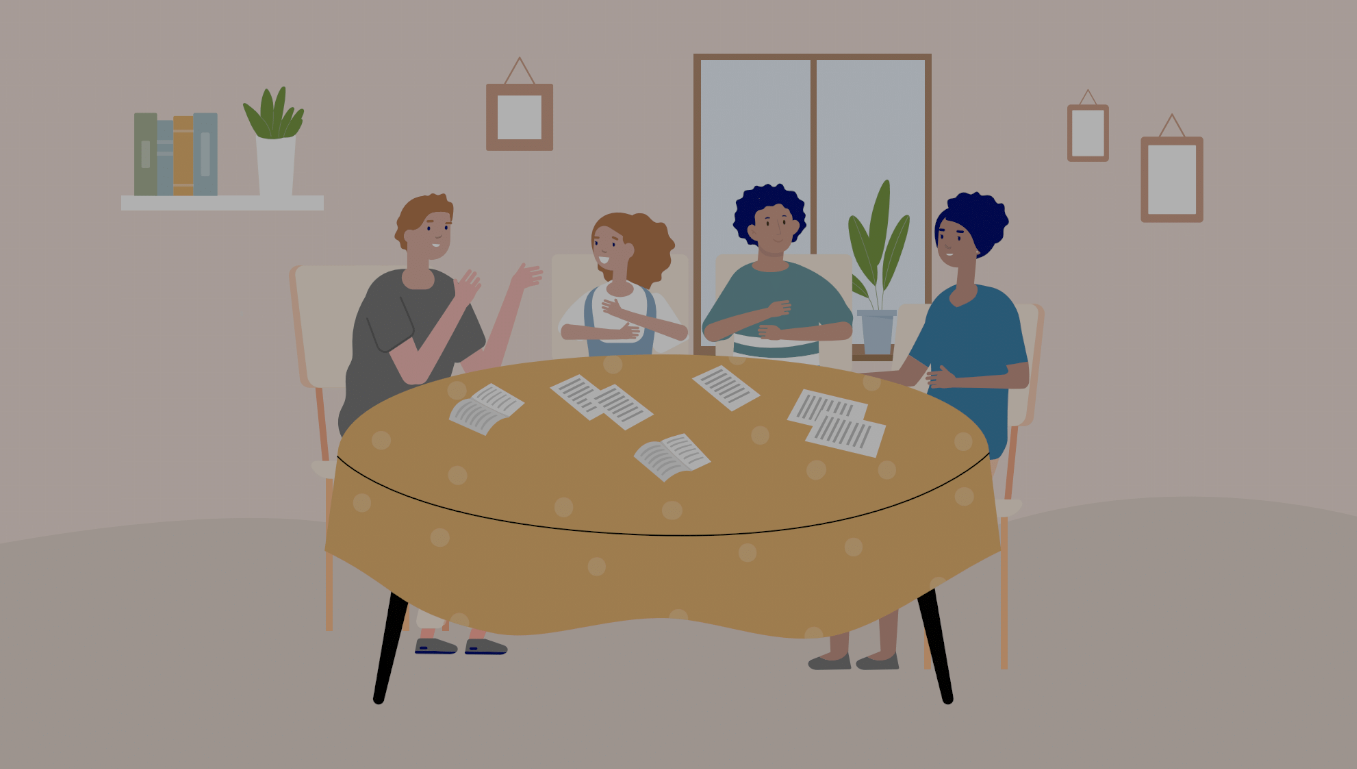 Defining Your Family’s Philanthropic Purpose
Navigating Family Philanthropy Series Webinar
June 14, 2022
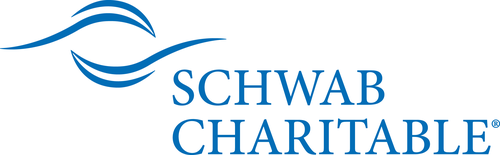 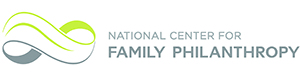 [Speaker Notes: Border box and logo need to be added separately to slide (not in layout)
Slide 1 shows the layout without content]
Submit Your Questions
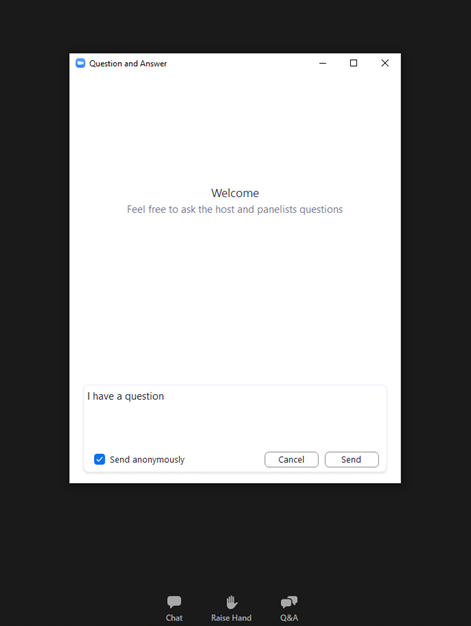 Submit your questions into the Q&A box on your control panel at the bottom of the screen or use the chat.
Closed Captioning
Click “Live Transcript” on your Zoom control panel to see subtitles.
2
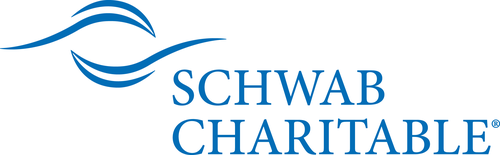 Schwab Charitable’s mission is to increase giving in the U.S. with donor advised funds and philanthropic services that make charitable giving tax-smart, simple and efficient. 

We offer tools, guidance and relationships that empower donors to incorporate charitable planning into their everyday lives and make a bigger difference in the world. Visit https://www.schwabcharitable.org/ for more information.
3
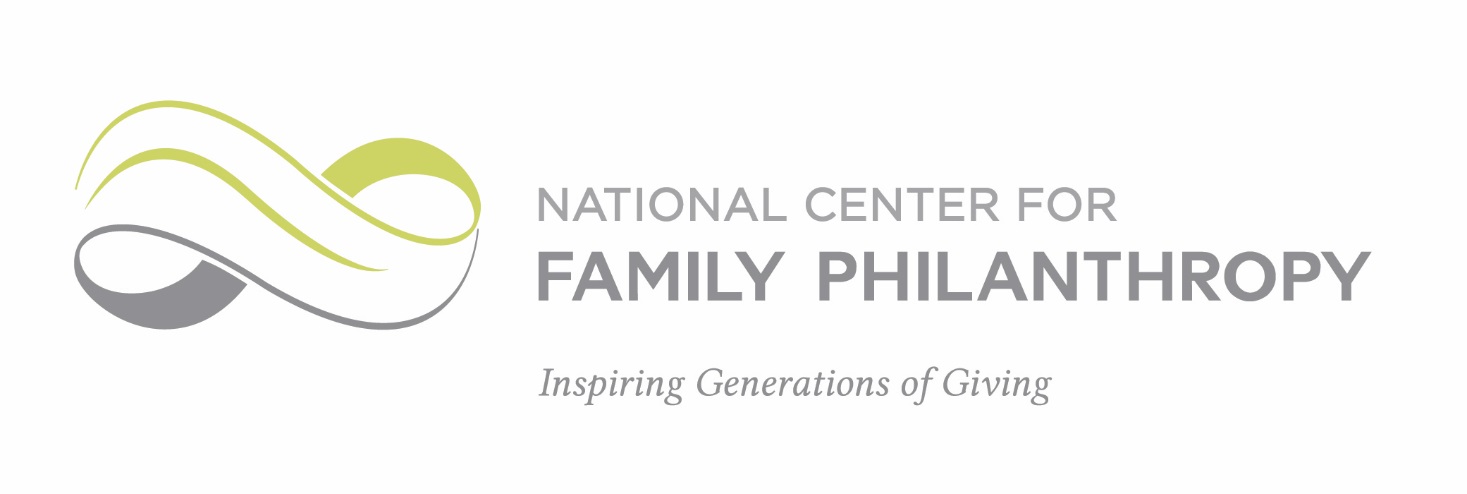 NCFP is a network of philanthropic families committed to a world that is vibrant, equitable, and resilient. We share proven practices, work through common challenges, and learn together to strengthen our ability to effect meaningful change. 
Our range of programs and services support family philanthropy at its many points of inflection and help families embrace proven practices and advance momentum. 

For additional information about joining NCFP, please email ncfp@ncfp.org or visit https://www.ncfp.org/join/.
4
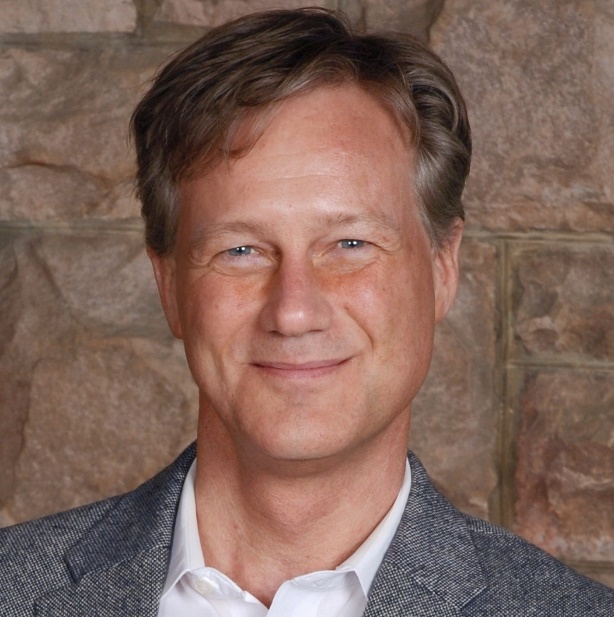 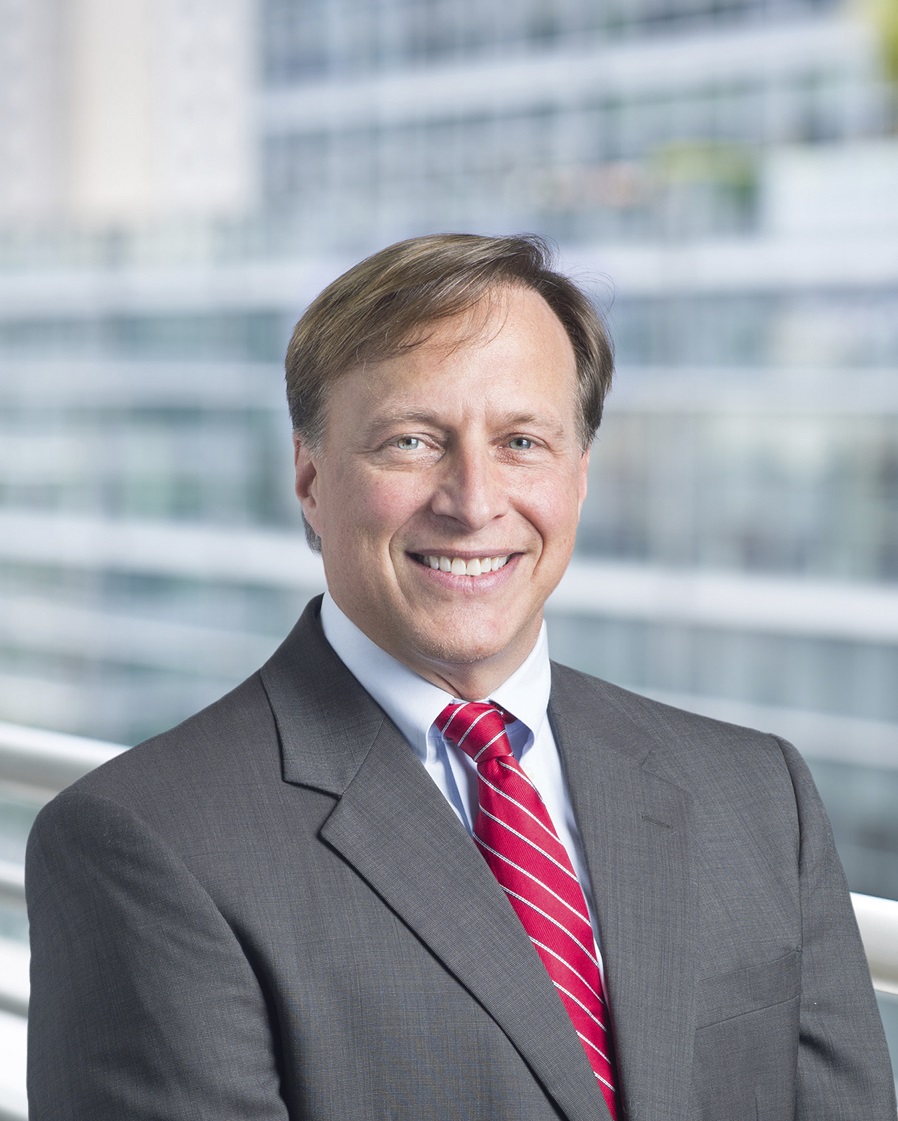 Tony Macklin, CAP®
Fred Kaynor
Vice President, Business Development, Marketing & Strategic Partnerships  

Schwab Charitable
Philanthropic Advisor

Senior Program Consultant, NCFP
5
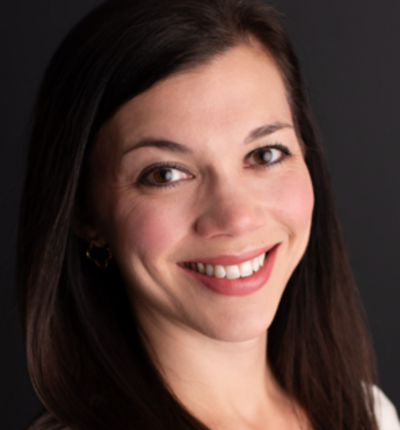 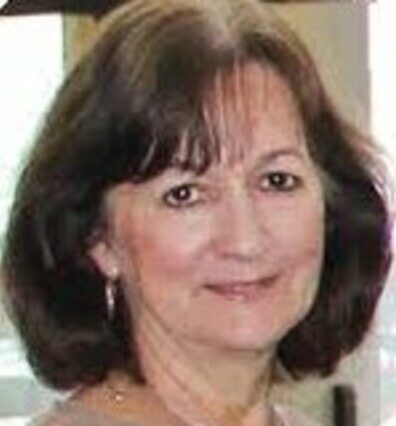 Megan Costigan
Jean Buckley
Third Generation member and Program Manager

Tracy Family Foundation
President

Tracy Family Foundation
6
Overview
7
Navigating Family Philanthropy Series (2022)
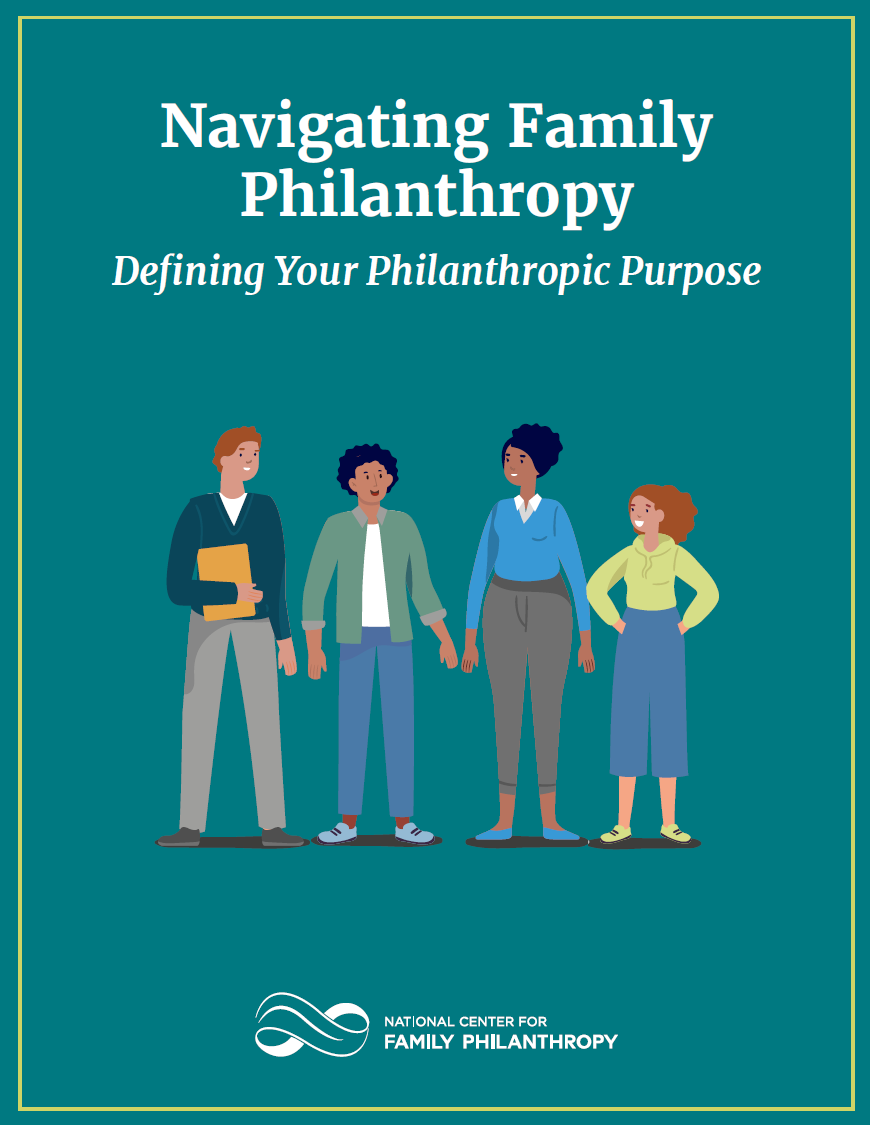 Defining Your Philanthropic Purpose
Choosing Your Philanthropic Vehicles
Choosing Your Social Impact Strategies
Strengthening Governance and Family Dynamics
Planning for Legacy and Succession
8
[Speaker Notes: 5 topics]
Each Topic Has…
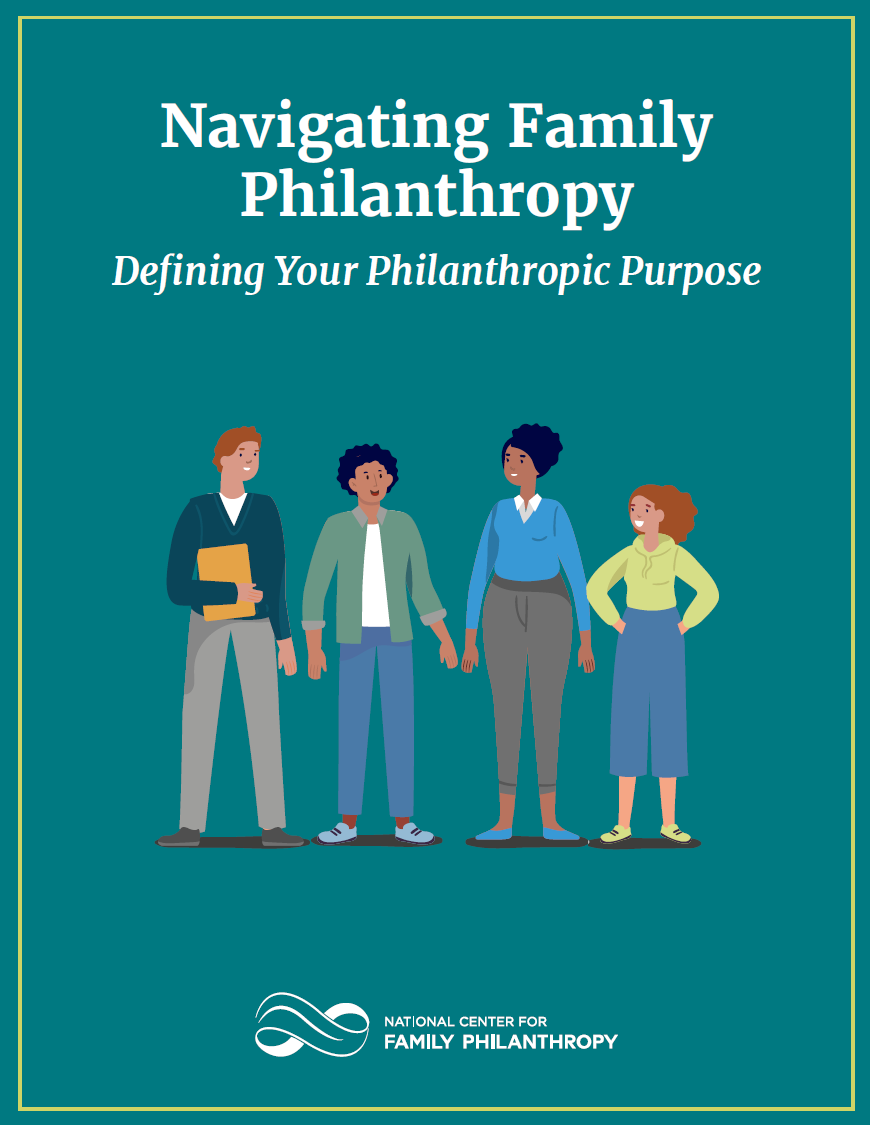 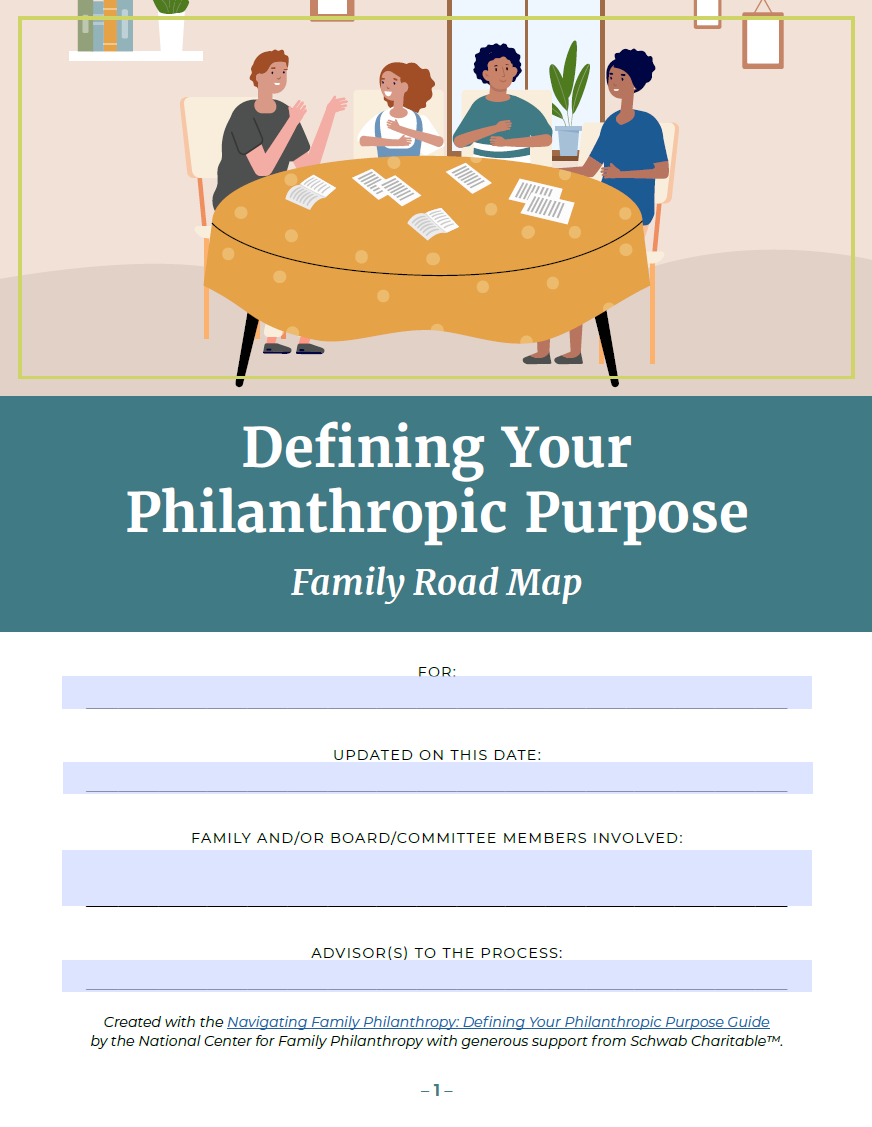 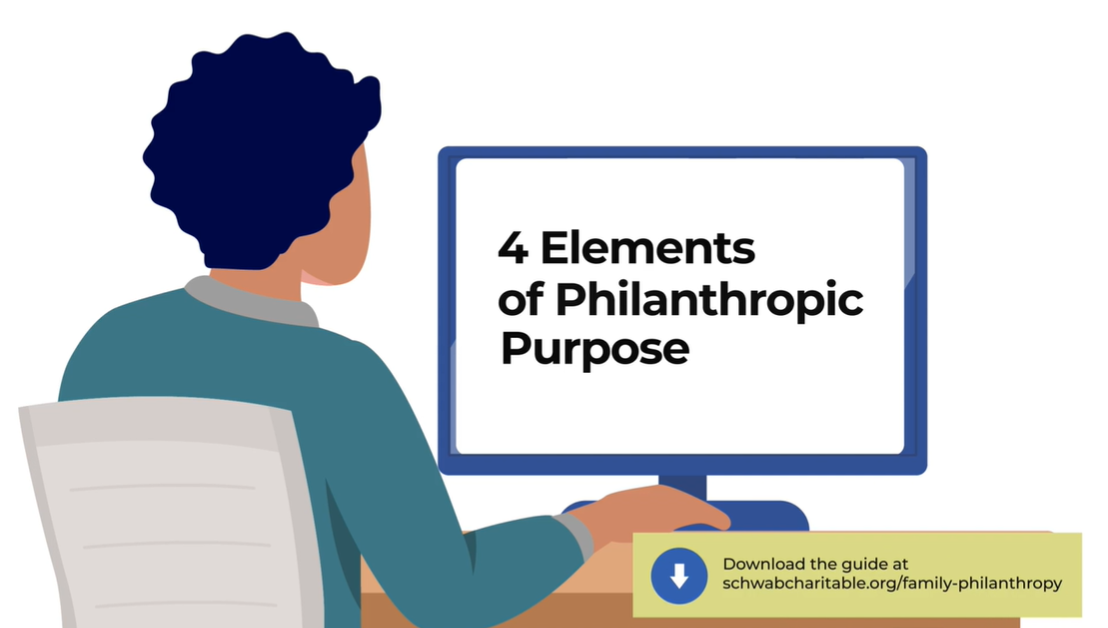 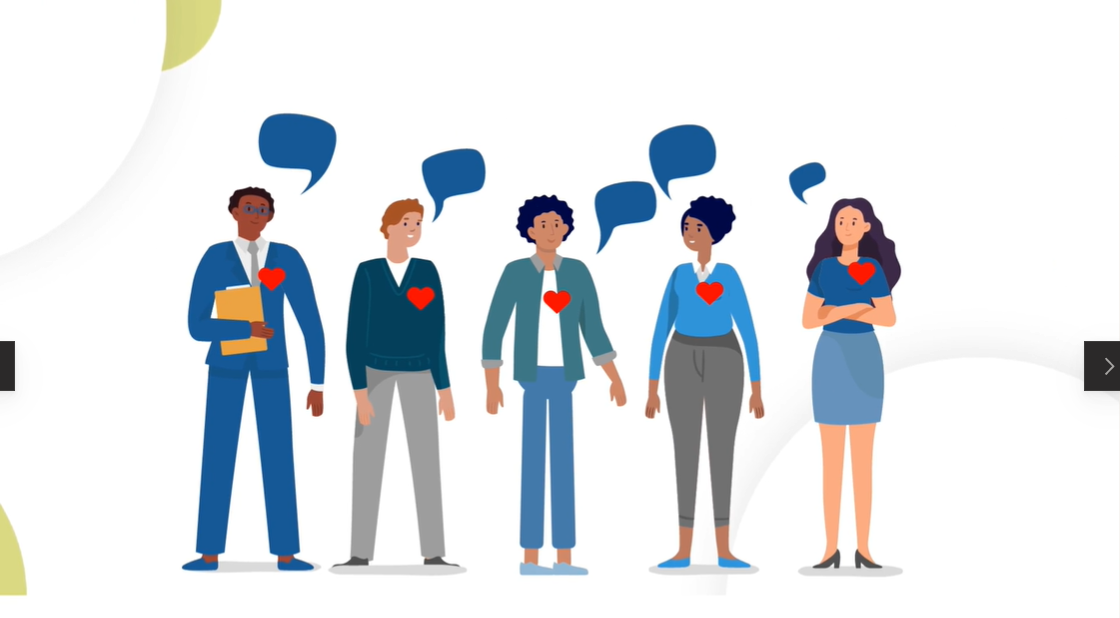 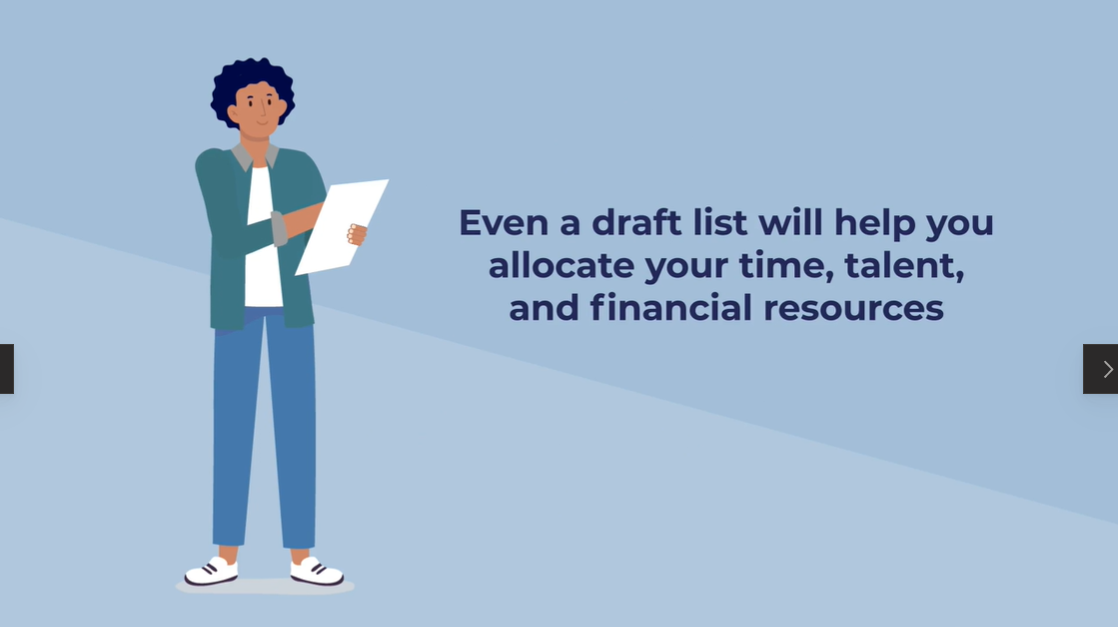 Guide
For individuals and couples
Road Map
For families
4-5 Minute  
Intro Video
For families
9
Definitions
Philanthropy is voluntary action for the public good. 

It includes giving, granting, volunteering, investing for social or environmental impact, building social enterprises, advocacy, and/or other actions that intentionally benefit others. 

Also called “social impact.”
Family philanthropy is when a group of family members (self-defined) takes those actions together. 

Could include biological family, adopted family, family of choice, even friends or coworkers…
10
Philanthropic Purpose asserts Your Why
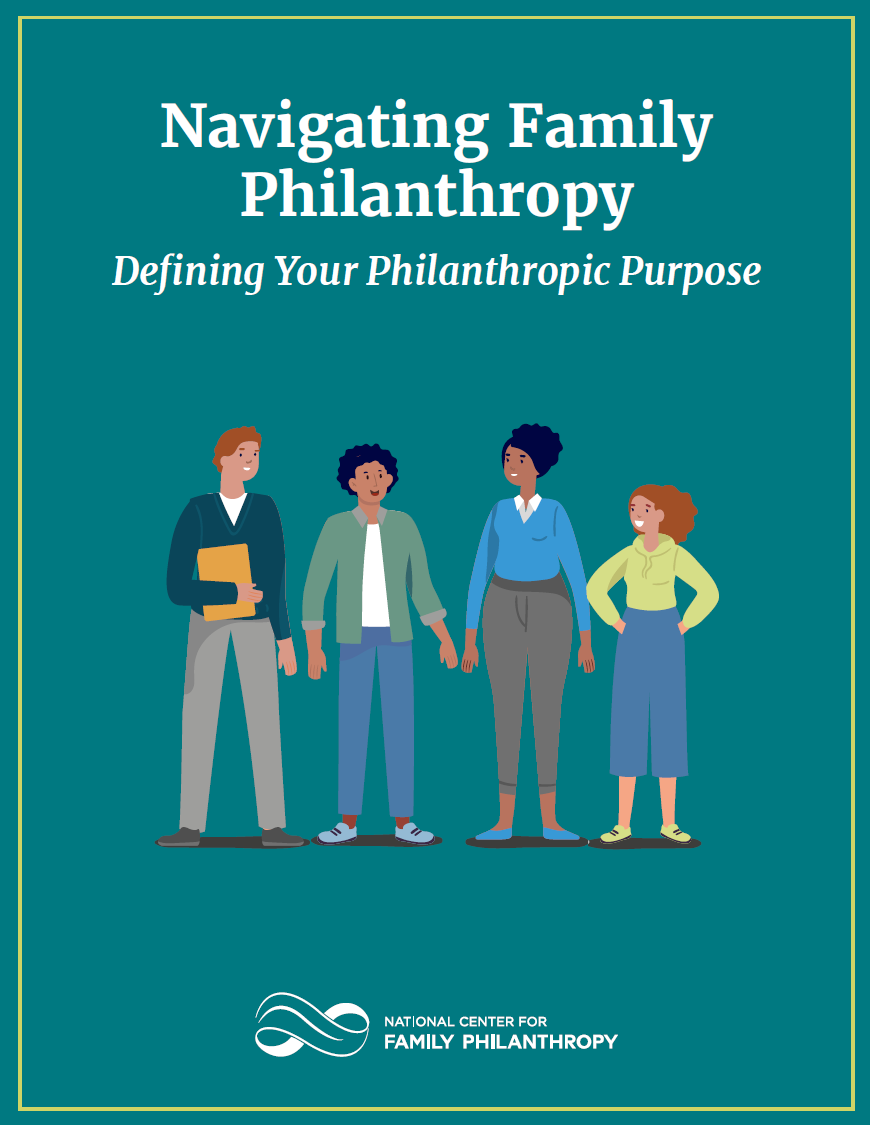 Benefits:
Guide group decision-making
Bring heart and soul to use of philanthropic resources
Clearer donor intent after you’re gone
11
[Speaker Notes: Each individual in the family should determine purpose
Each couple or nuclear family should do so
And then purpose for the philanthropic vehicle, collaborative action

Purpose is some combination of the following elements…]
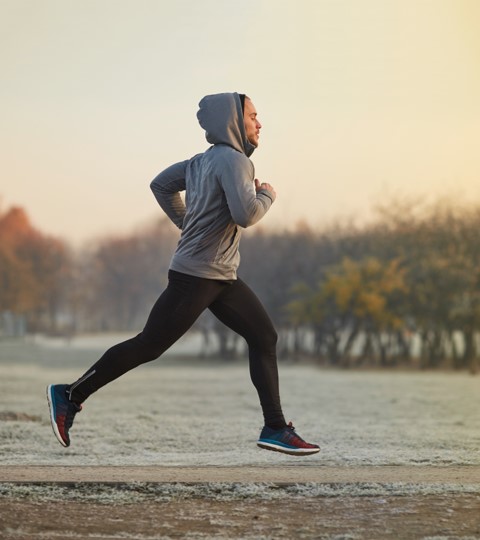 1. Motivations
The underlying reasons driving and inspiring your philanthropy.
Ex) personal experiences, faith, mentors, compelling needs
12
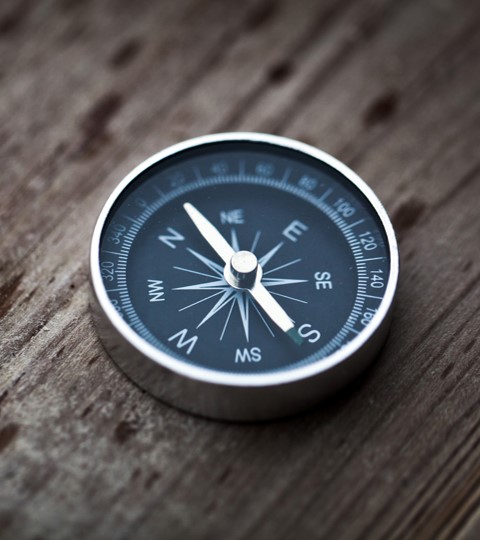 2. Values & Principles
The moral compass that shapes our character and decisions.
Ex) authenticity, diversity, freedom, joy, service
13
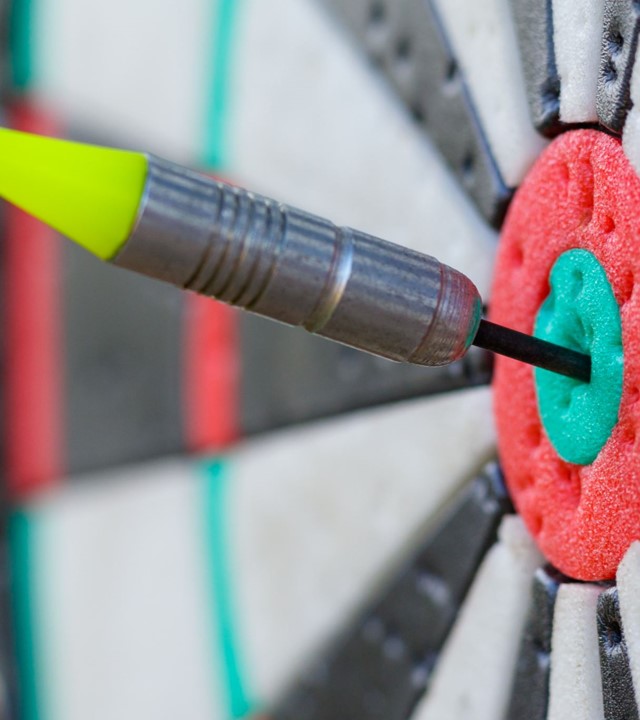 3. Priorities
Preferences for:
Populations
Places
Issues
Ideals or institutions
14
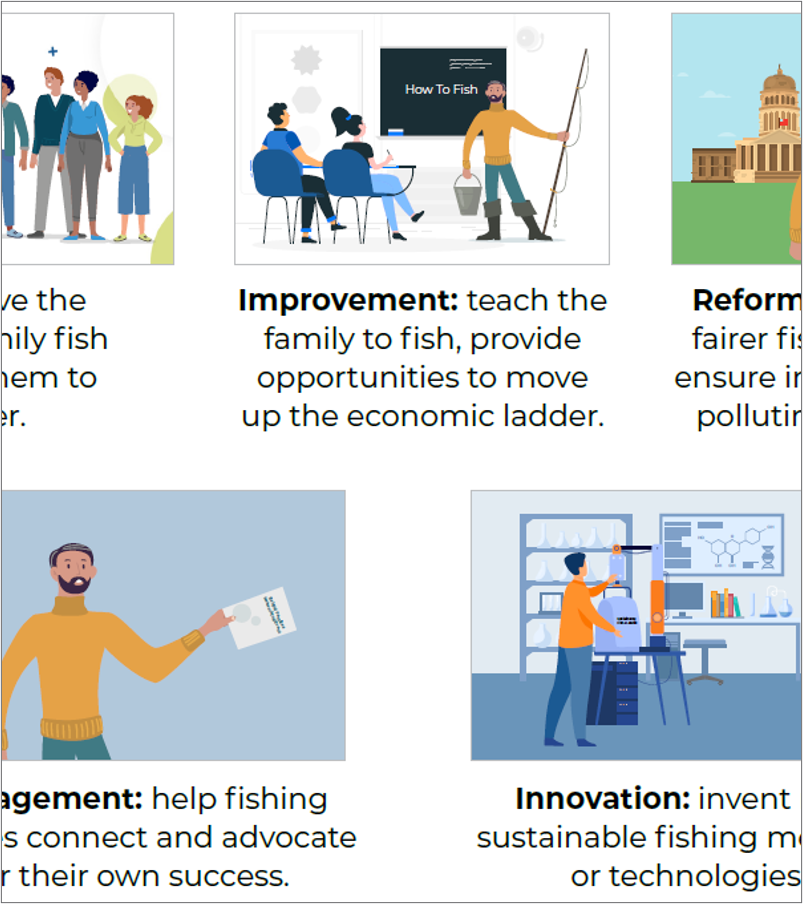 4. Giving Style
Preferred approach to problem-solving.
Ex) relief, reform, innovation
Initial operational choices.
Ex) timeframe, level of collaboration, publicity
15
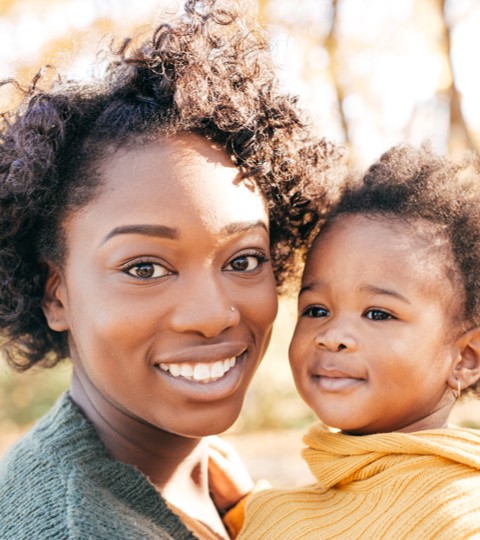 5. Bring it together
Purpose or mission statement – how you’ll work toward a better world
Optional:
Vision 
Credo
Legacy statement
16
Personal Perspectives
17
Tracy Family Foundation
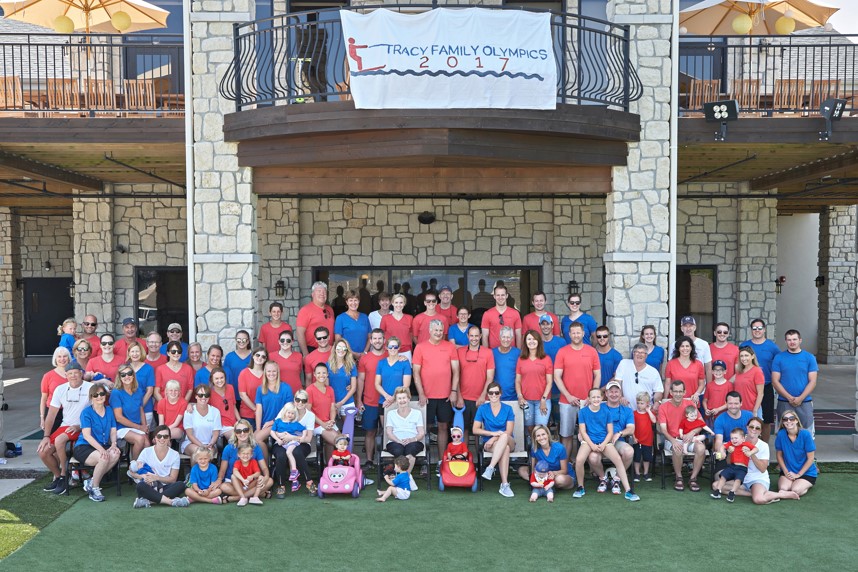 June 14, 2022
Schwab Charitable & NCFP Webinar
Tracy Family FoundationSHARED PRIORITIES & GIVING STYLE
Next Generation Grant Program
Allowance per Eligible Participant|	
5 - 10 years old: $1,000 
11 - 17 years old: $2,000
18 - 24 years old: $3,000
25 - 30 years old: $5,000 

Site Visit Requirement|	
Ages 5 – 17: site visit is required
Ages 18 – 30: site visit or phone interview
Matching Grant Program
Allowance per Eligible Participant|
$60,000/year

Match Ratio Options|
1:1 to 5:1 (depends on age of participant)
Tips for Families
Be more inclusive than less
Take multiple conversations that allow for storytelling, mutual learning, external resources
Focus your vehicle on areas of the most shared interest, push the rest to individual philanthropy
Treat the results as a living draft
20
Tips for Advisors
60-minute Zoom or in-person with a client family – help them kick off a discussion
90-minute client event – intro a topic, take group through 1-2 exercises
Day-long retreat to draft a shared plan or road map (will require homework before and after)
A set of quarterly family conversations to create a shared plan or road map
21
What’s Next?
22
Stay Tuned…
Expanding set of resources at
www.schwabcharitable.org/family-philanthropy 

Emails from Schwab with a link to today’s recording and with dates of upcoming webinars on:
Choosing philanthropic vehicles
Developing a social impact strategy
Strengthening Governance and Family Dynamics
Planning for Legacy and Succession
23
Need help?
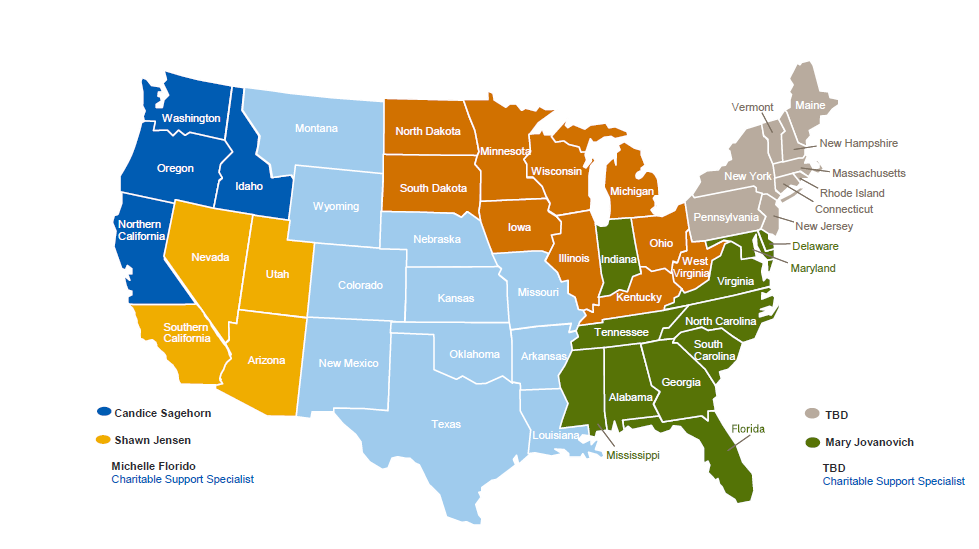 Schwab Charitable Consultants
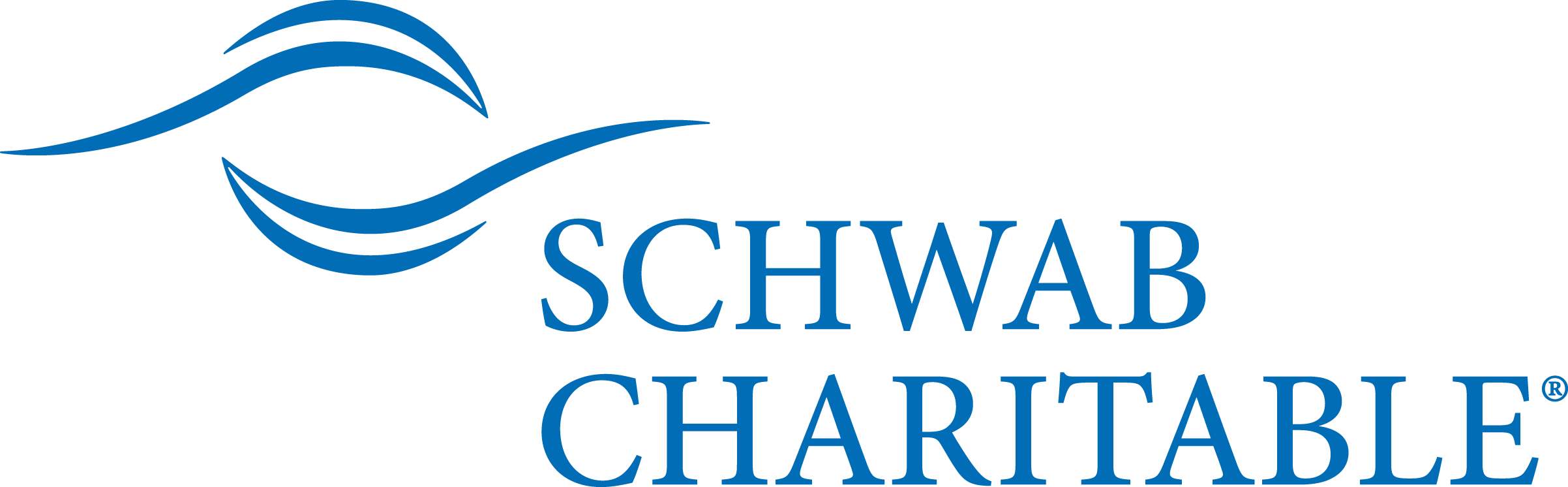 24
Defining Your Family’s Philanthropic Purpose
www.schwabcharitable.org/family-philanthropy

www.ncfp.org
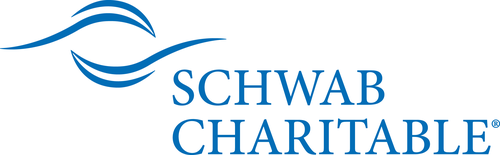 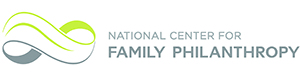